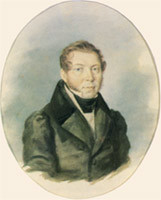 Земли Оренбургской великий певец…
Сергей Тимофеевич Аксаков
(1791-1859)
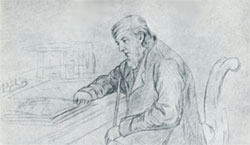 «Русская литература чтит в нём лучшего из своих мемуаристов, незаменимого культурного бытописателя-историка, превосходного пейзажиста и наблюдателя жизни природы, наконец, классика языка» .
(А. Горнфельд)
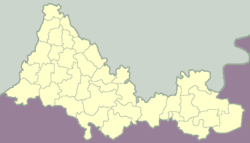 АКСАКОВО
Акса́ково — село в Бугурусланском районе Оренбургской области России. Административный центр Аксаковского сельсовета.
Село расположено в 35 км (по дорогам) севернее районного центра — города Бугуруслан. Через село протекает река Большая Бугурусланка, в которую к северу от села впадает р. Кармалка. В самом селе устроен пруд.
Западнее села проходит дорога  Бугульма—Бузулук. Ближайшая железнодорожная станция находится в районном центре.
В селе находится Музей-заповедник писателя С. Т. Аксакова.
Музей-заповедник писателя Сергея Тимофеевича Аксакова
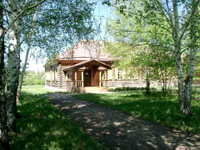 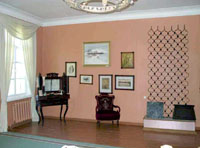 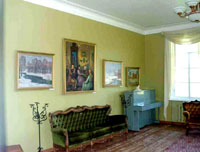 Дом был построен из сосновых бревен на высоком месте, имел прямоугольную форму, вход располагался со стороны двора.
Внутренняя планировка здания состояла из комнаты деда, большой бабушкиной комнаты (горницы), залы, буфета. Имелись парадные комнаты - «зала» и гостиная с двумя печами. От жилых комнат парадные отделял широкий коридор. Здание постоянно достраивалось и реконструировалось. В его западной части находилась комната тетушки, с ней граничила еще одна комната, называлась она «угольная», одной стороной, выходившая в парк, а другой на реку. В новой пристройке была сделана комната матери С.Т.Аксакова, детская и общая зала.
ГОСТИНАЯ
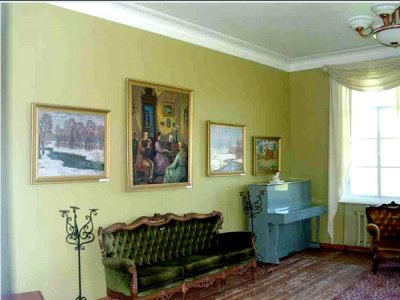 МАЛАЯ ГОСТИНАЯ
Кабинет писателя
АКСАКОВСКАЯ АЛЛЕЯ
В этом году исполняется 220 лет со дня рождения С.Т. Аксакова
Невозможно без книг Аксакова понять и полюбить умом, а еще больше и сердцем Родину великую и родину малую, наше Оренбуржье.
Оренбуржцы законно гордятся тем, что основные его книги созданы на оренбургских материалах. «Семейная хроника», «Детские годы Багрова-внука», «Записки ружейного охотника Оренбургской губернии», «Записки об ужении рыбы».
Аксаково, родовое имение, можно назвать его «Ясной Поляной». Сергей Тимофеевич страстно любил оренбургские места, особенно хорошо ему знакомую северо-западную часть нашей области — нынешние Бугурусланский, Абдулинский, Асекеевский, Северный районы.
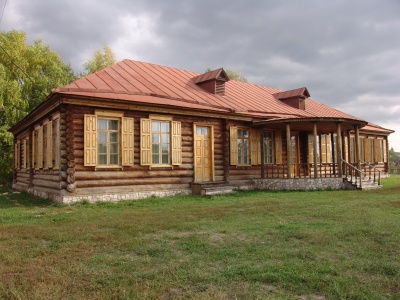 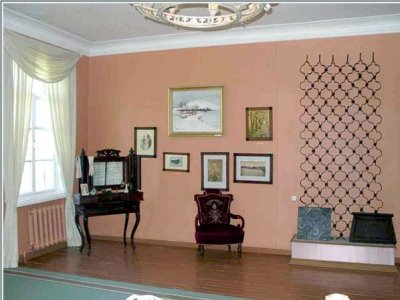 Хорошо побывать в селе Аксаково, захватив с собой томик писателя. Вы будете листать страницы и все узнавать. Вот она — Челяевская гора за селом, вот роща, место пруда, речка Бугурусланка, которая течет под окнами усадьбы. Дух Аксакова растворен здесь. И снова вспоминаешь «Аленький цветочек». Как символ добра и таланта он в душе каждого человека.
С именем Аксакова тесно связана история и культура Оренбургской губернии.
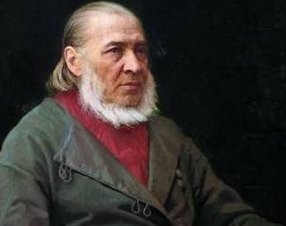 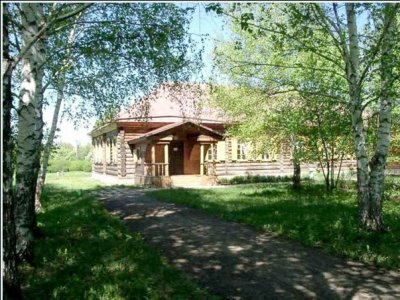 Именно природа Оренбургского края наполнила душу С. Т. Аксакова, вошла в него такой благодатью, что это осталось на всю жизнь обостренным чувством родной земли, ее тихой прелести и красоты:
«В наш дикий край лечу душою:В простор степей, во мрак лесов…»
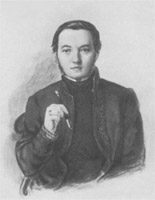 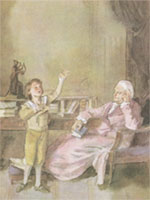 Своё литературное призвание Сергей Тимофеевич осознал очень поздно и первые книги написал, когда ему было уже далеко за пятьдесят. В эту пору С.Т. Аксаков — отец многочисленного и дружного семейства, гостеприимный хозяин дома, куда съезжалась вся литературная, театральная и музыкальная Москва. 
		К вымыслу у автора «душа не лежала», а потому в своих книгах С.Т. Аксаков просто рассказал о том, что лучше всего знал и любил. «Записки об уженье» (1847) и «Записки ружейного охотника Оренбургской губернии» (1852) покорили читателей и критиков точностью и тонкостью наблюдений за жизнью природы и поэтичностью языка.
Созданные на оренбургском материале книги Аксакова приобрели общерусское значение
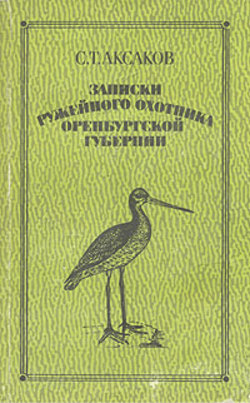 «Превосходная книга Аксакова «Записки ружейного охотника Оренбургской губернии» облетела всю Россию», - пишет Н. А. Некрасов. 
«Такой книги у нас еще не бывало», - утверждал И. С. Тургенев. Читая описания оренбургской степи, мы словно вдыхаем ее неповторимый аромат и видим милые сердцу каждого оренбуржца «приземистый рассыпчатый ковыль, сизый горный шалфей, белую низенькую полынь, чабер и богородскую траву...».
Совсем немного времени оставила Аксакову судьба для творчества
С.Т. Аксаков умер, не завершив всего, что задумал. Но и того, что он успел, было достаточно. Его любили современники и любят потомки. 
 И чем больше проходит времени, чем сильнее тревога за судьбу Земли и людей, тем дороже для нас слово Аксакова и важнее его совет: 
Ухожу я в мир природы,В мир спокойствия, свободы,В царство рыб и куликов,На свои родные воды,На простор степных лугов,В тень прохладную лесовИ — в свои младые годы.
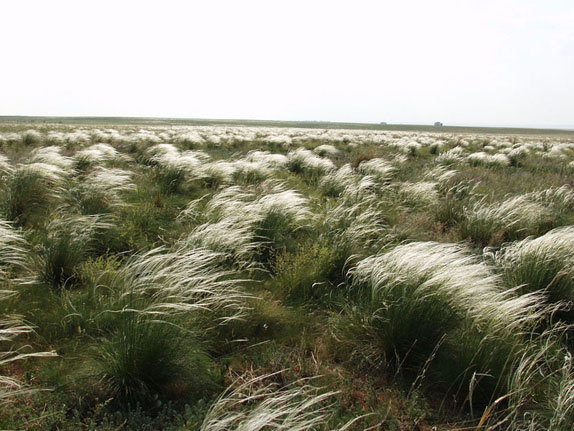 СТЕПЬ
C – беСкрайняя
Т – веТер
Е – раздольЕ
П – Простор
Ь - ковылЬ
ДЕТСТВО
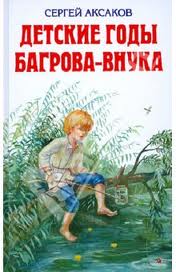 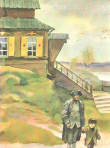 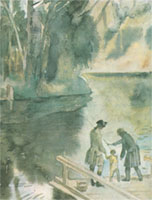 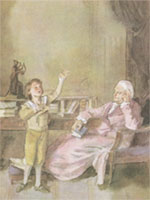 Воспоминание об этом времени во всю мою жизнь разливало тихую радость в душе моей.
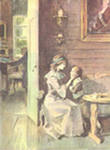 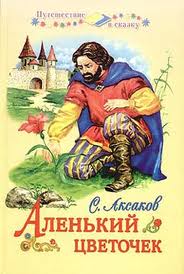 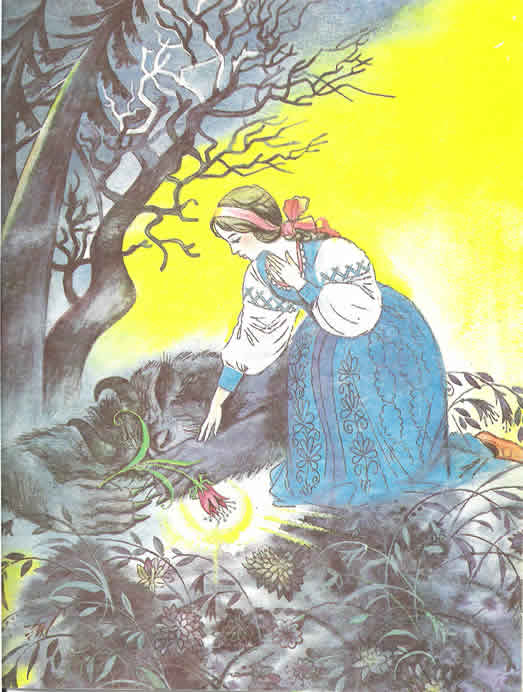 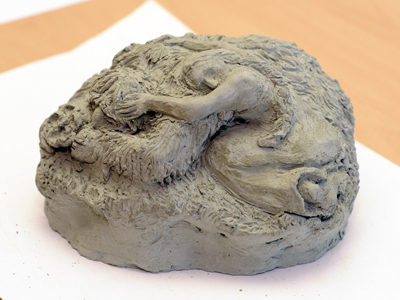 Если бы меня попросили назвать главное качество аксаковских книг, притом одно, я был бы неполон, неточен, но я назвал бы - душевное здоровье, Душевное здоровье, которое невольно переливается в читающего эти книги, заражает (если можно так сказать о здоровье) и наполняет его. Отступают на второй план суета, нервозность, всякая мелочность, торопливость, мельтешение, все, что мешает нам взглянуть вокруг ясными и спокойными глазами. Неторопливая манера повествования, ясность мыслей и чувств, чистота языка и яркость его, несмотря на кажущуюся простоту, огромная художественная выразительность при кажущейся незатейливости - все это приводит к тому, что книги Аксакова читаются с наслаждением, и, точно так же, как сам он в раннем детстве, как помним, почти уже без пульса и без дыхания почувствовал вдруг, как в него вливаются непонятные силы природы, когда его положили на траву под дерево на лесной поляне, так и читающий эти книги, издерганный и тоже почти без духовного пульса, вдруг чувствует прилив сил, возвращение бодрости.
В. Солоухин "Время собирать камни. Очерки".
ДОМАШНЕЕ   ЗАДАНИЕ
Закончить оформление проекта
Принять участие в межрегиональном детском творческом конкурсе «Аксакова помнят Урал и Поволжье…» (по желанию)
Принять участие в экскурсии в музей-усадьбу Аксаково.